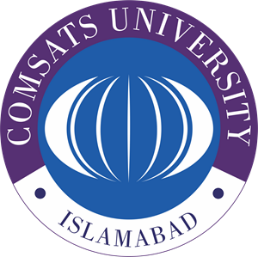 CUI Abbottabad
Department of Computer Science
Data Structures and Algorithms
Lecture No. 15
 Tree
COMSATS University Islamabad, Abbottabad Campus
Agenda
Tree
Introduction
Basic Terminologies
Types of Tree
Representation of Tree
Applications of a Tree
COMSATS University Islamabad, Abbottabad Campus
Tree
A tree is a nonlinear hierarchical data structure that consists of nodes connected by edges
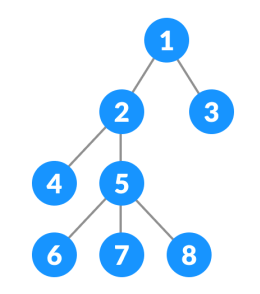 COMSATS University Islamabad, Abbottabad Campus
Why Tree?
Other data structures such as arrays, linked list, stack, and queue are linear data structures that store data sequentially.

In order to perform any operation in a linear data structure, the time complexity increases with the increase in the data size.

It is not acceptable in today's computational world.
COMSATS University Islamabad, Abbottabad Campus
Why Tree?
Consider a search operation in a linear or sequential data structure what will be the cost of search operation?

Different tree data structures allow quicker and easier access to the data as it is a nonlinear data structure. (We will go into details of each one by one)
COMSATS University Islamabad, Abbottabad Campus
Basic Terminologies
Node: 
It contains a key or value and pointers to its child nodes.
The last nodes of each path are called leaf nodes.
Leaf nodes do not contain any child nodes. 
Edge:
It is the link between any two nodes.
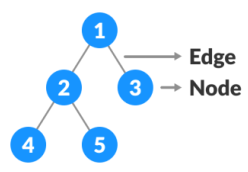 COMSATS University Islamabad, Abbottabad Campus
Basic Terminologies
Root:
It is the topmost node of a tree from which the tree starts.
There is only one root per tree and one path from the root node to any node.
Parent:
Any node (except root) node has upward edge to a node called parent.
Child:
The node below a given node connected by an edge downward is called child node.
Leaf:
The node which does not have any child node is called the leaf node.
COMSATS University Islamabad, Abbottabad Campus
Basic Terminologies
Height of a Node
The height of a node is the number of edges from the node to the deepest leaf.

Depth of a Node
The depth of a node is the number of edges from the root to the node.

Levels
Level of a node represents the generation of a node. If the root node is at level 0, then its next child node is at level 1, its grandchild is at level 2, and so on.
COMSATS University Islamabad, Abbottabad Campus
Basic Terminologies
Height of a Tree
The height of a tree is the number of edges from the deepest leaf to the root.
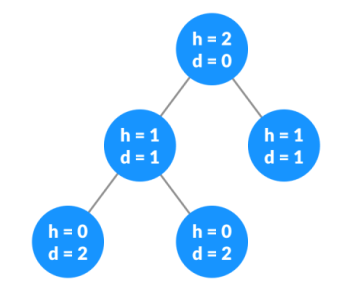 Depth of a Tree
The depth of a tree is the number of edges from the root to the deepest leaf.
COMSATS University Islamabad, Abbottabad Campus
Basic Terminologies
Degree of a Node
The degree of a node is the total number of children of that node.

Visiting
Visiting refers to checking the value of a node when control is on the node. 

Tree Traversal
The tree traversal algorithm helps in visiting a required node in the tree. Traversal means passing through the nodes of a tree in a specific order.
COMSATS University Islamabad, Abbottabad Campus
Basic Terminologies
Key
Key represents a value of a node based on which a search operation is to be carried out.

Path
Path refers to the sequence of nodes along the edges of a tree.

Subtree
Subtree represents the descendants of a node.
COMSATS University Islamabad, Abbottabad Campus
Basic Terminologies
Forest
A collection of disjoint trees is called a forest. You can create a forest by cutting the root of a tree.
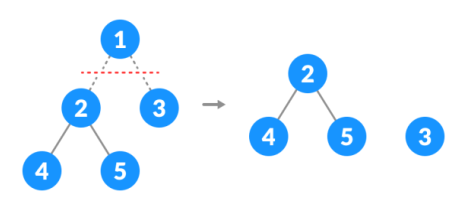 COMSATS University Islamabad, Abbottabad Campus
Types of Tree
Types of tree included in this course
Binary Tree
Binary Search Tree
AVL Tree

Other types of trees
B-Tree
B+ Tree
Red Black Tree
T-Tree
Trie
COMSATS University Islamabad, Abbottabad Campus
Representation of Tree
Tree is represented as a linked list with two references to a child node and sometimes a reference to a parent node.

class Node <T>{	T data;	Node LeftChild;	Node RightChild;} 
Certain tree can also be represented using array which we will discuss later.
COMSATS University Islamabad, Abbottabad Campus
Applications of Tree
Trees are used to quickly check whether an element is present in a set or not.
Trees are used to do the data compression.
Trees are used for expression evaluation and representation.
Trees are used in decision making algorithms.
Heap is a kind of tree that is used for heap sort.
A modified version of a tree called Tries is used in modern routers to store routing information.
Most popular databases use B-Trees and T-Trees, which are variants of the tree. 
Compilers use a syntax tree to validate the syntax of every program you write.
COMSATS University Islamabad, Abbottabad Campus
Summary
Summary
COMSATS University Islamabad, Abbottabad Campus
THANK YOU

Q & A
COMSATS University Islamabad, Abbottabad Campus